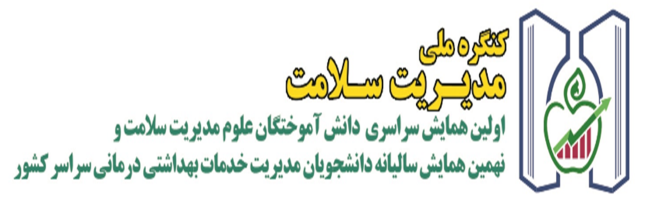 راهنمای تهیه اسلاید و ارائه مقاله به صورت سخنرانی
تذكر مهم: با توجه به شرايط سالن هاي ارايه مقالات و ضرورت نمايش شايسته اسلايدها، براي بهره‌گيري هرچه بهتر شركت‌كنندگان، خواهشمند است موارد ذيل را در تهيه فايل تصويري مقاله خويش رعايت فرماييد.

1. لازم است مقاله توسط نویسنده مسئول در مدت زمان 15 دقیقه در سالن اصلی و 12 دقیقه در سالن فرعی ارائه شود. هر سخنران 2 دقیقه زمان پاسخدهی به سوالات مرتبط با محتوای ارائه شده دارد. 
2. براي تهيه اسلايدهاي ارايه مقاله بايد از نرم افزار   Microsoft PowerPoint  فرمت 2003 یا 2010 استفاده گردد.
3. نویسنده محترم لازم است تعداد اسلایدهای خود را متناسب با زمان تعیین شده جهت سخنرانی تهیه نماید.
4. نویسنده محترم در زمان تهیه اسلاید، لازم است از فرمت اسلاید تنظیم شده توسط دبیرخانه علمی استفاده نماید. فرمت اسلاید تعیین شده توسط دبیرخانه از طریق وبسایت کنگره قابل دسترسی است. لطفا پس از تهیه اسلایدهای خود فایل مربوطه را با نام کد مقاله به آدرس ایمیل sahar.farahsa@gmail.com  ارسال نمایید.
5. جهت پیشگیری از بهم ریختگی متن اسلایدها، جهت تهیه متن اسلاید فارسی از فونت B nazanin و متن اسلاید انگلیسی از فونت Times New Roman استفاده گردد.
6. اولين اسلايد بايد شامل عنوان مقاله، نام نويسنده (نويسندگان)، سازمان متبوع و واژگان كليدي باشد.
7. با توجه به مدت زمان ارايه مقاله (حداكثر 12 و 15 دقيقه) ،از تهيه فايل‌هاي حجيم خودداري و حداكثر از 18اسلايد بهره گيري شود.
8. حضور  نویسنده مسئول( ارائه دهنده مقاله) جهت انجام هماهنگی¬های لازم است یک ساعت پیش از زمان ارائه در سالن تعیین شده و تا پایان برنامه تعیین شده پس از ارائه سخنرانی جهت پرسش و پاسخ احتمالی ضروری است.